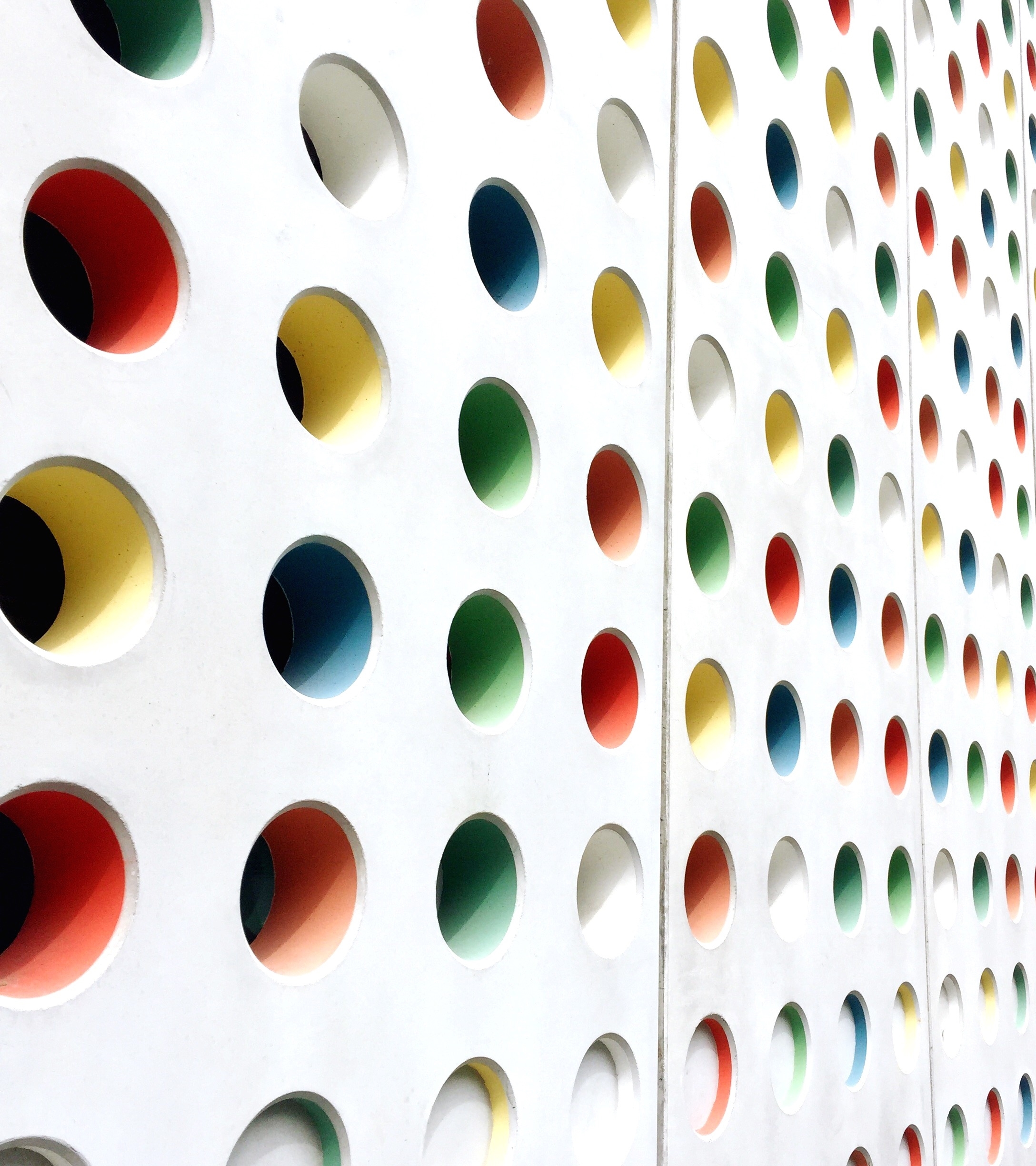 Plastic, Thoracic, Vascular Surgery
Class of 2026
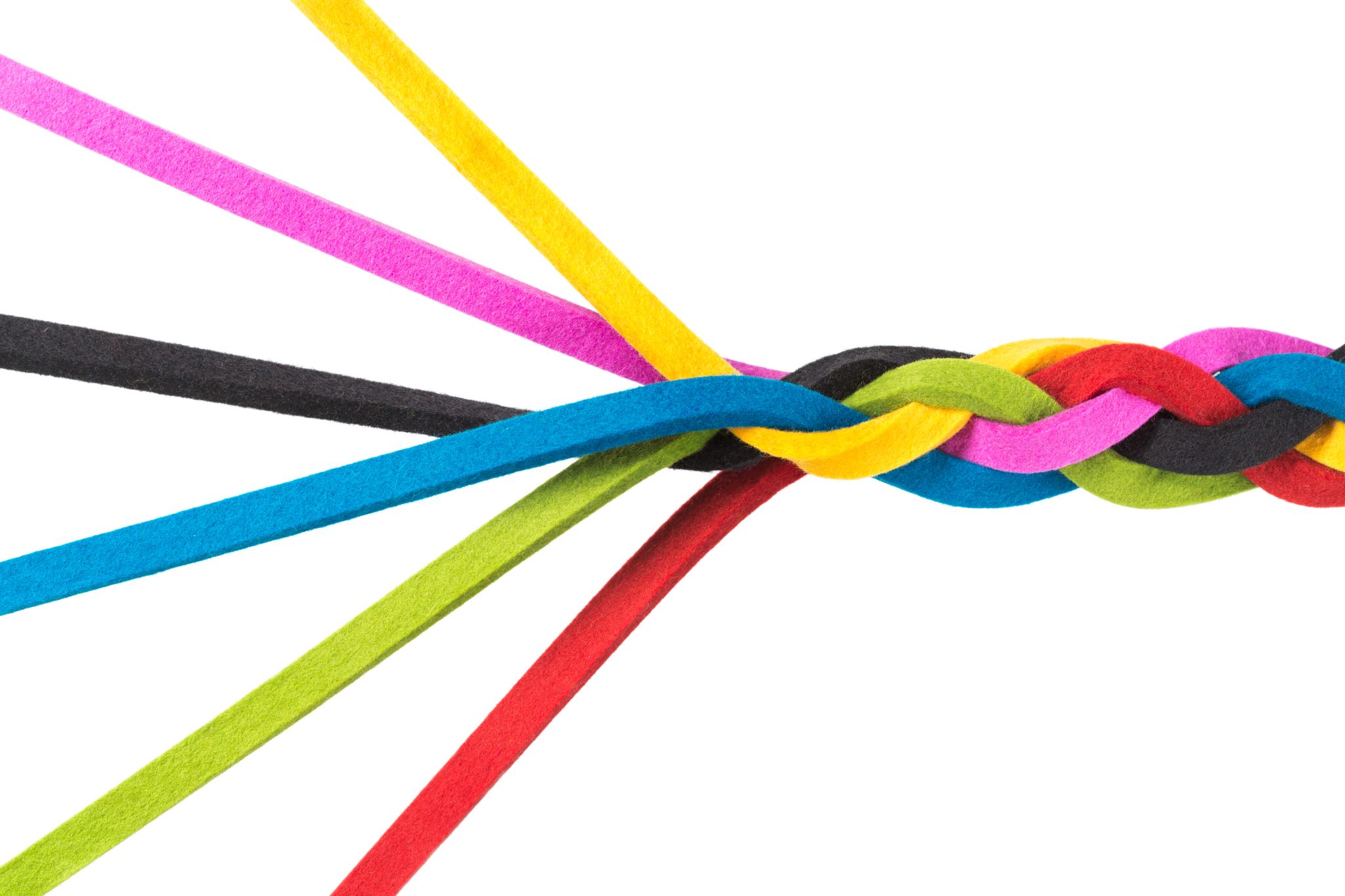 Please review with this presentation
General Surgery Advising Session PPT 
Important Reminders
Info on 1:1 Session with OSA
MSPE
Application Resources
ERAS/NRMP TIMELINE
PLASTIC *
https://aceplasticsurgeons.org/PSCA/
THORACICVASCULAR
*Note, these dates are subject to change. 
Please reference NRMP  and 2026 Main Residency Match Applicants Calendar
A Note on External Rotations (“Aways”)
Competitiveness of Specialty
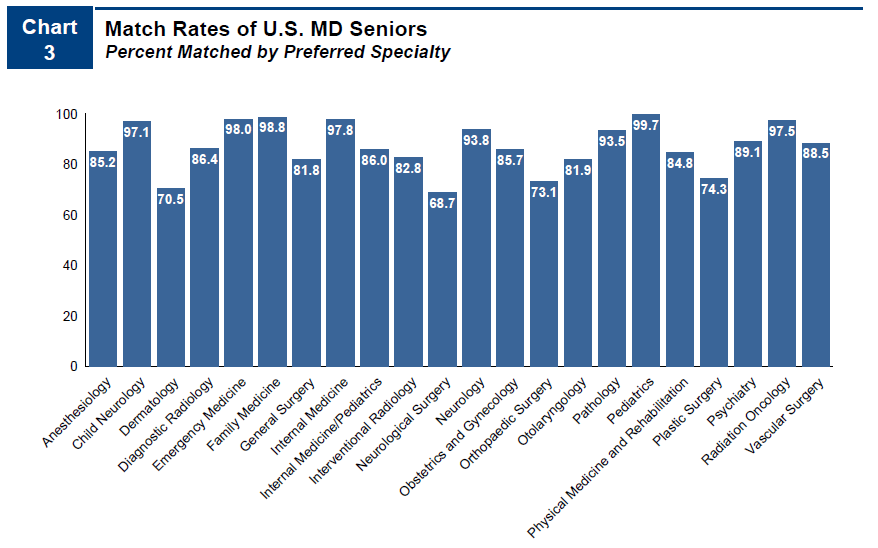 74 % Match Rate (P)
31% Match Rate (T)
89% Match Rate (V)

No unfilled Plastics, Thoracic or Vascular in the SOAP
NRMP Charting outcomes for the Match, 2024  https://www.nrmp.org/match-data/2024/08/charting-outcomes-characteristics-of-u-s-md-seniors-who-matched-to-their-preferred-specialty-2024-main-residency-match/
Average Number of Applications: UMSOM, National (Total vs MD Public School)
https://www.aamc.org/data-reports/data/eras-statistics-data
Average Number of Interviews and match rates 2018-2025: UMSOM
https://www.aamc.org/data-reports/data/eras-statistics-data
Letters of Reference:
Contingency Planning
*All students applying to Plastics, Thoracic and Vascular should apply to the UMMC General Surgery PRELIMARY program
ALL students applying to Plastics, Thoracic and Vascular should PARALLEL  APPLY to another specialty (most PARALLEL APPLY TO GENREAL SURGERY or IM)
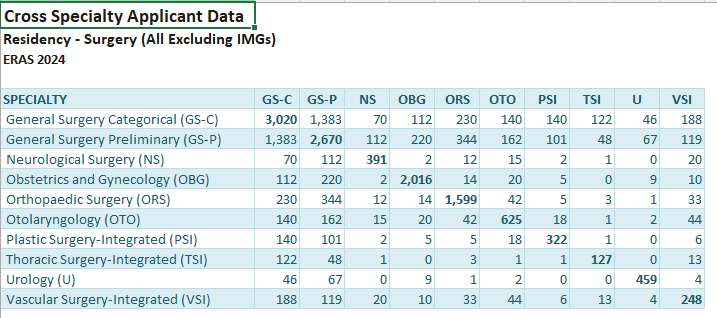 Rows = Applicants whose primary application was to that specialty.
Columns = Other specialties they also applied to.
Each cell represents the number of applicants who applied to both the row specialty and the column specialty.
The diagonal entries show the total number of applicants to that specialty.
In the row for Plastic Surgery Integrated (PSI) and the column for General Surgery Categorical (GS-C) and General Surgery – Preliminary (GS-P) , the values are 140 and 101. 
This means that 140 applicants who applied to PSI also applied to GS-C and 101 applicants who applied to PSI also applied to GS-P (out of a total of 322 PSI applicants) .
https://www.aamc.org/data-reports/data/eras-statistics-data
Plastic SurgeryApplication
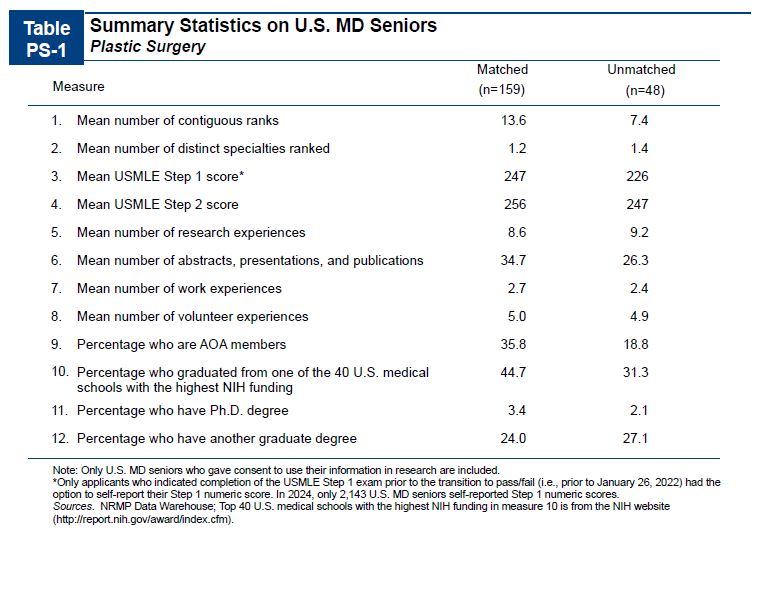 NRMP Charting outcomes for the Match, 2024  https://www.nrmp.org/match-data/2024/08/charting-outcomes-characteristics-of-u-s-md-seniors-who-matched-to-their-preferred-specialty-2024-main-residency-match/
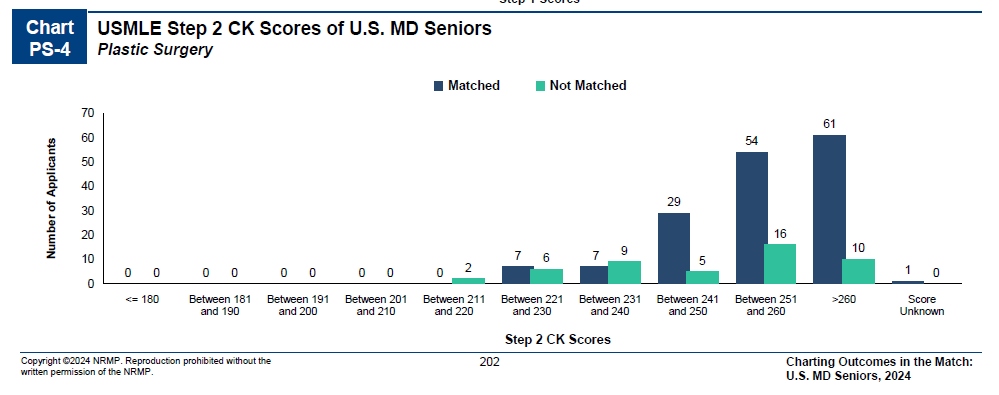 More on Step 2…
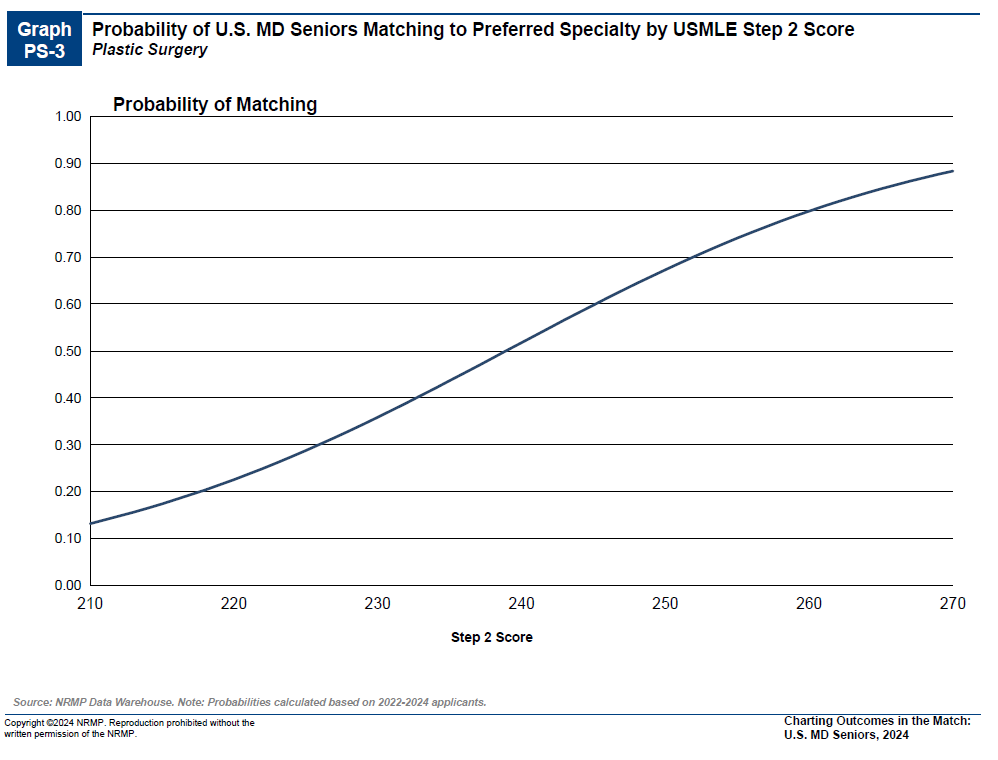 NRMP Charting outcomes for the Match, 2024  https://www.nrmp.org/match-data/2024/08/charting-outcomes-characteristics-of-u-s-md-seniors-who-matched-to-their-preferred-specialty-2024-main-residency-match/
More on Research….
Mehta K, Sinno S, Thanik V, Weichman K, Janis JE, Patel A. Matching into Integrated Plastic Surgery: The Value of Research Fellowships. Plast Reconstr Surg. 2019 Feb;143(2):640-645. PMID: 30531627.
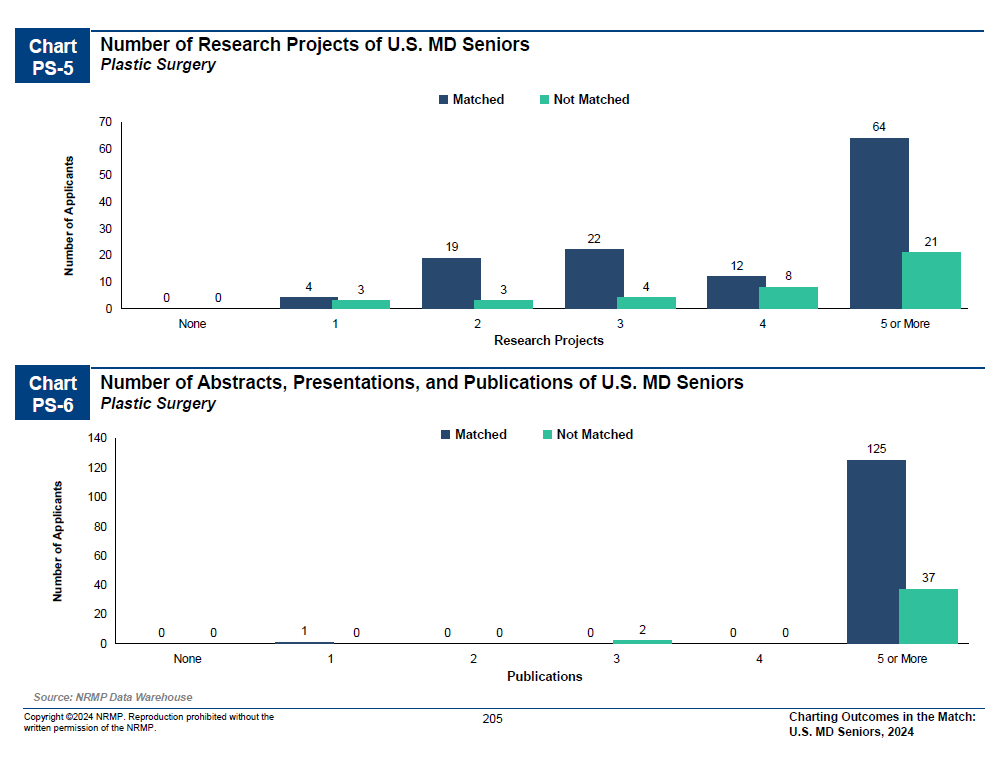 More on research
NRMP Charting outcomes for the Match, 2024  https://www.nrmp.org/match-data/2024/08/charting-outcomes-characteristics-of-u-s-md-seniors-who-matched-to-their-preferred-specialty-2024-main-residency-match/
Applications: Plastics
Applicants applied to a mean of 83 programs
Between 3-4 away rotations
Mean of 15 interview offers
1 from home
2-3 from aways
Mean of 2 (of 5) from preference signaling
Mean of 10 from other programs
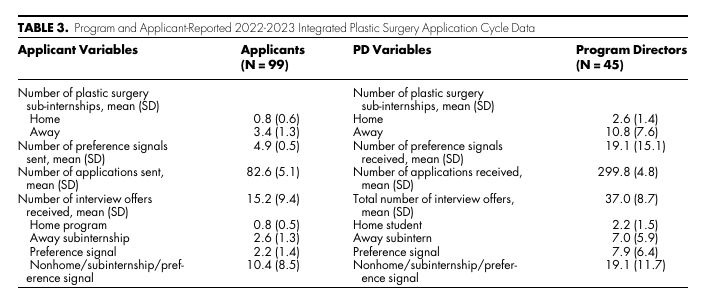 Sergesketter AR, Song E, Shammas RL, Tian WM, Eberlin KR, Ko JH, Momoh AO, Snyder-Warwick A, Phillips BT. Preference Signaling and the Integrated Plastic Surgery Match: A National Survey Study. J Surg Educ. 2024 May;81(5):662-670. Epub 2024 Mar 28. PMID: 38553367.
Signaling - Plastics
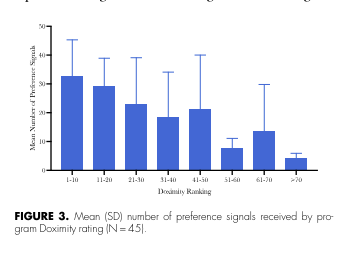 20 program signals for Plastics 
 Piloting program signaling statements
Overall, after analyzing student data in aggregate, students who sent a preference signal were 3.3 times more likely to receive an interview offer compared to students who did not rotate or send a preference signal*
Mean of 2 (of 5) from preference signaling
Sergesketter AR, Song E, Shammas RL, Tian WM, Eberlin KR, Ko JH, Momoh AO, Snyder-Warwick A, Phillips BT. Preference Signaling and the Integrated Plastic Surgery Match: A National Survey Study. J Surg Educ. 2024 May;81(5):662-670. Epub 2024 Mar 28. PMID: 38553367.
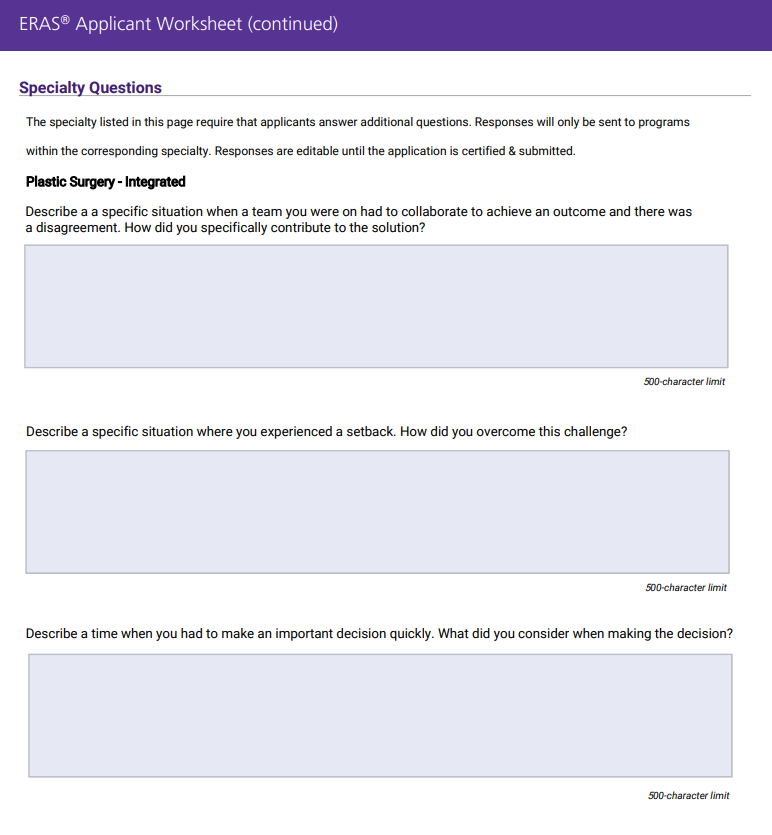 https://students-residents.aamc.org/media/9711/download
Thoracic SurgeryApplication
Thoracic Integrated
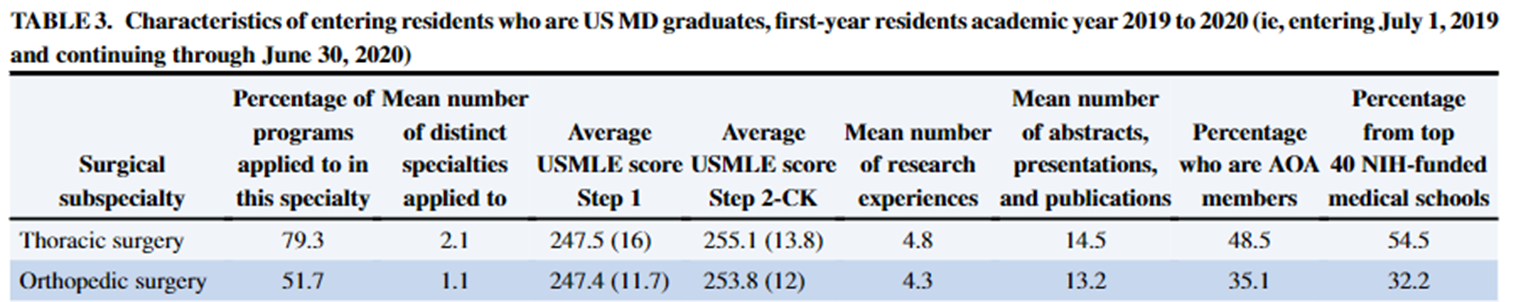 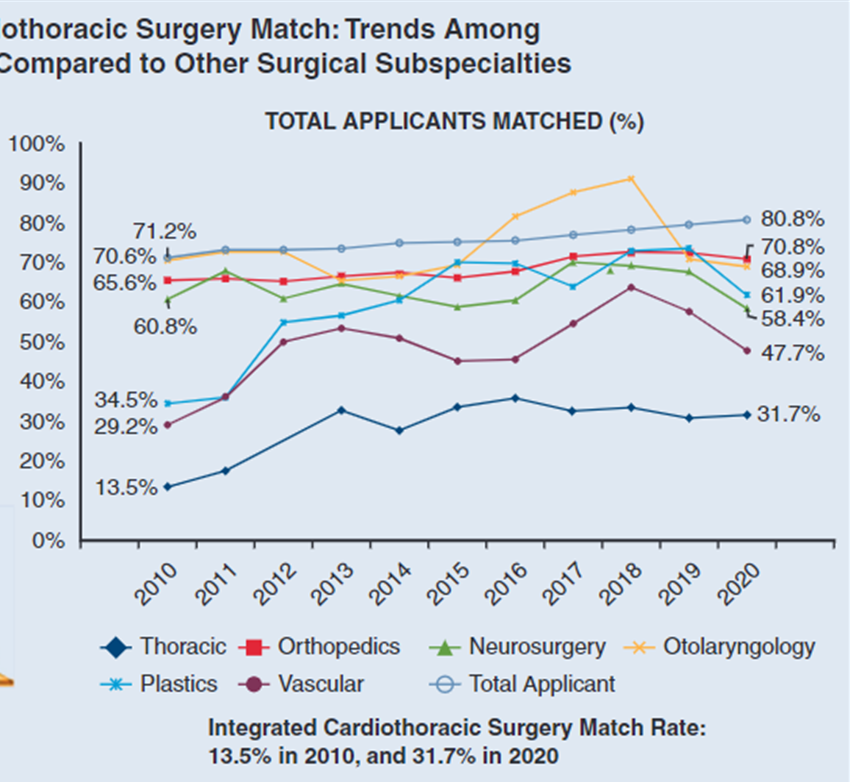 Lauren Bougioukas, Alyssa Heiser, Adrian Berg, Marek Polomsky, Chris Rokkas, Fuyuki Hirashima, Integrated cardiothoracic surgery match: Trends among applicants compared with other surgical subspecialties,
The Journal of Thoracic and Cardiovascular Surgery,2022
More on Step 2…
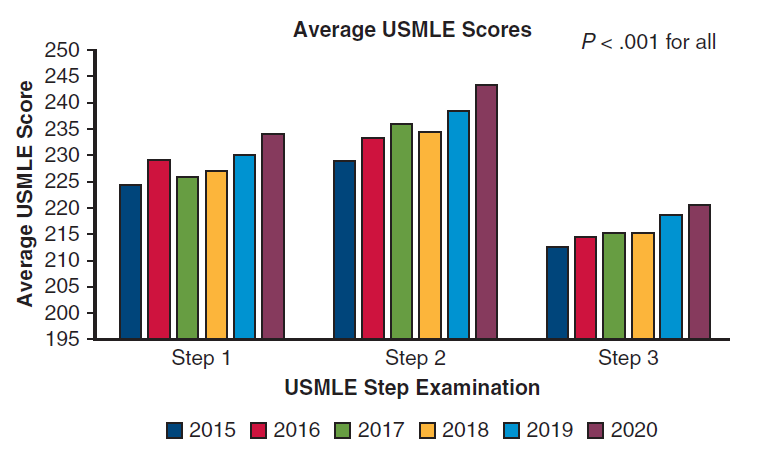 Deboever N, Bayley EM, Vaporciyan AA, Antonoff MB. Traits of the current traditional pathway cardiothoracic surgery training pool: Results of a cross-sectional study. J Thorac Cardiovasc Surg. 2023 May;165(5):1743-1750. Epub 2021 Nov 26. PMID: 34920868.
More on Research
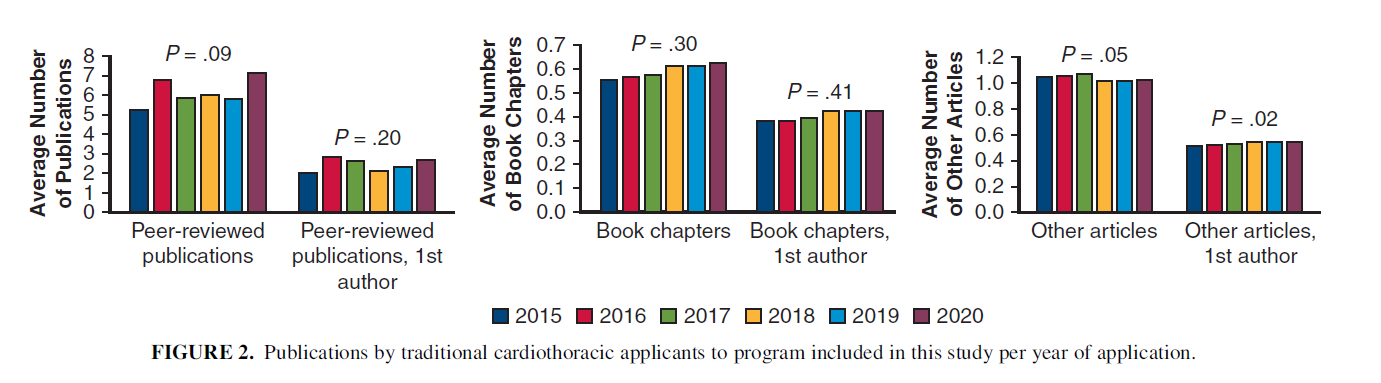 The typical applicant had published more than 5 peer-reviewed manuscripts, with an average of 5.2 in 2015 to 7.1 in 2020. Average of two 1st author publications.
Deboever N, Bayley EM, Vaporciyan AA, Antonoff MB. Traits of the current traditional pathway cardiothoracic surgery training pool: Results of a cross-sectional study. J Thorac Cardiovasc Surg. 2023 May;165(5):1743-1750. Epub 2021 Nov 26. PMID: 34920868.
Signaling
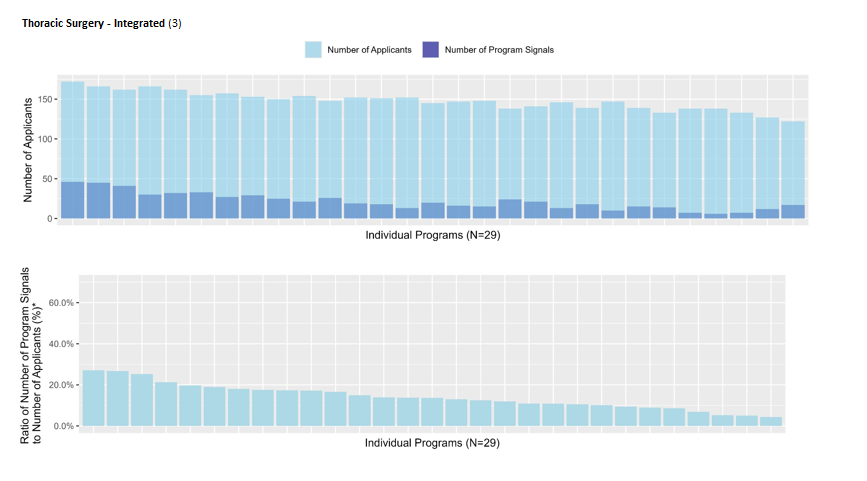 3 program signals for Thoracic Integrated

 An average of 15% of signals were sent to 10% of programs in Thoracic
https://www.aamc.org/data-reports/data/eras-statistics-data
Vascular SurgeryApplication
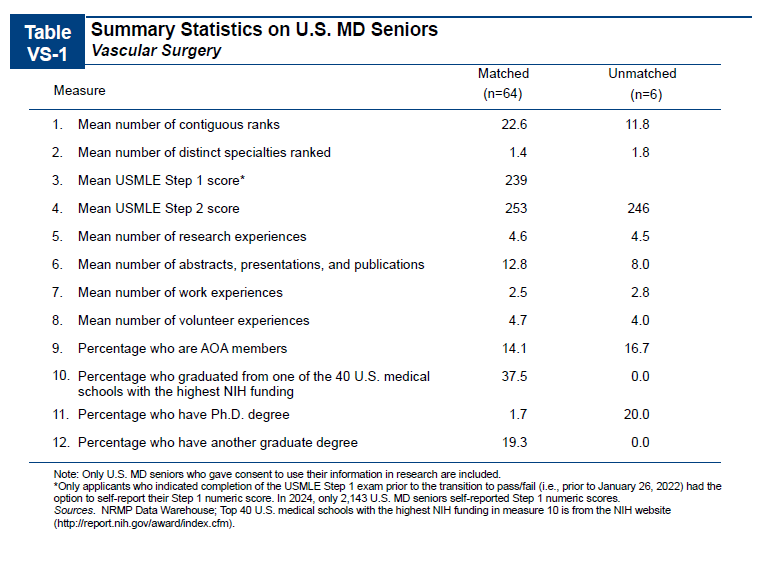 NRMP Charting outcomes for the Match, 2024  https://www.nrmp.org/match-data/2024/08/charting-outcomes-characteristics-of-u-s-md-seniors-who-matched-to-their-preferred-specialty-2024-main-residency-match/
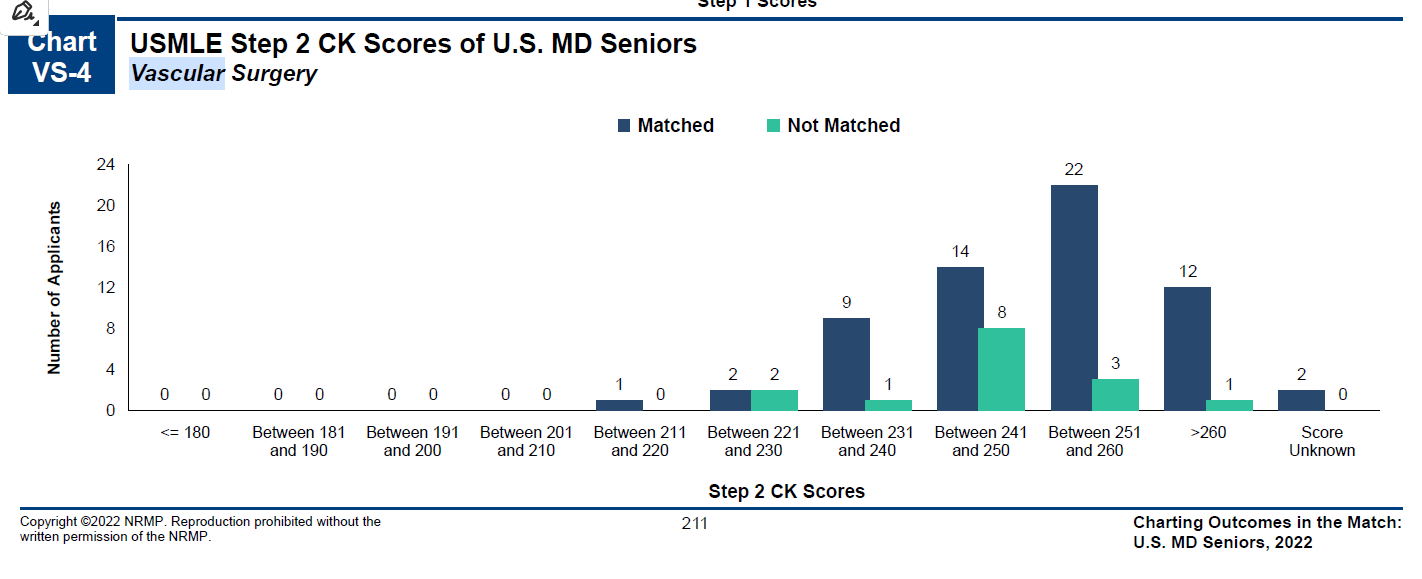 More on Step 2…
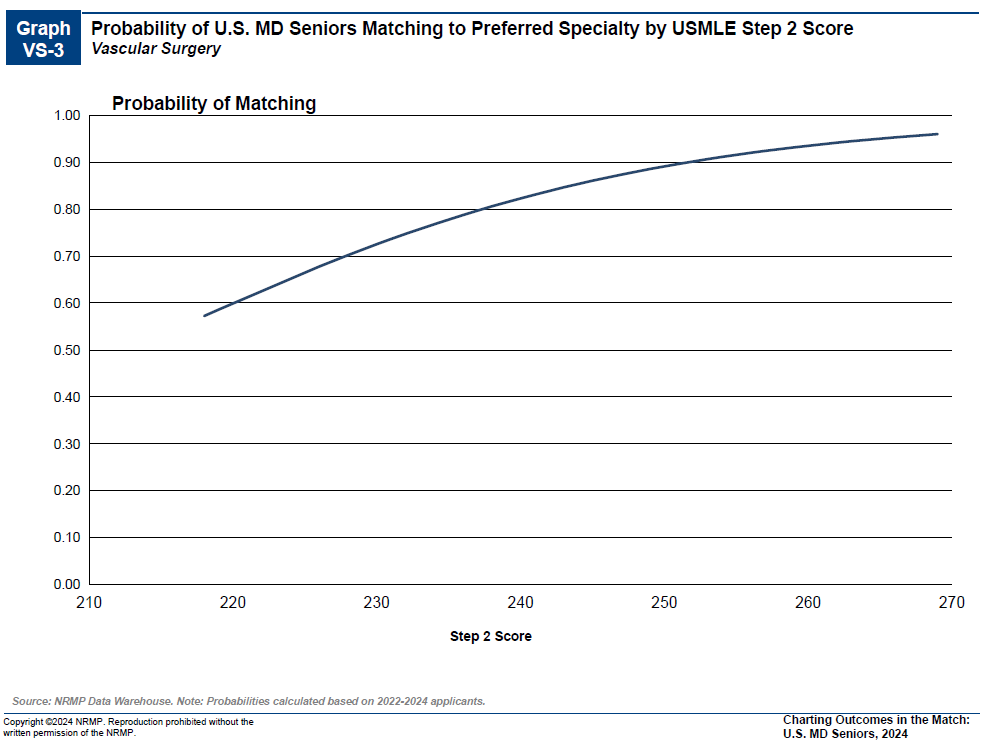 NRMP Charting outcomes for the Match, 2024  https://www.nrmp.org/match-data/2024/08/charting-outcomes-characteristics-of-u-s-md-seniors-who-matched-to-their-preferred-specialty-2024-main-residency-match/
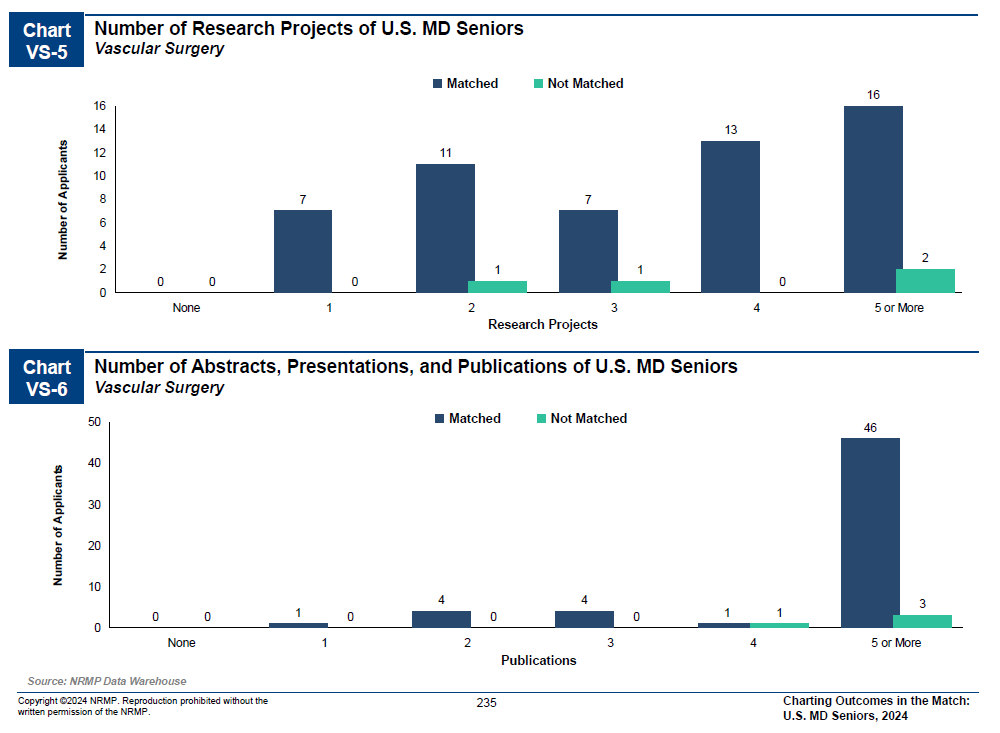 More on research
NRMP Charting outcomes for the Match, 2024  https://www.nrmp.org/match-data/2024/08/charting-outcomes-characteristics-of-u-s-md-seniors-who-matched-to-their-preferred-specialty-2024-main-residency-match/
Signaling
Pending
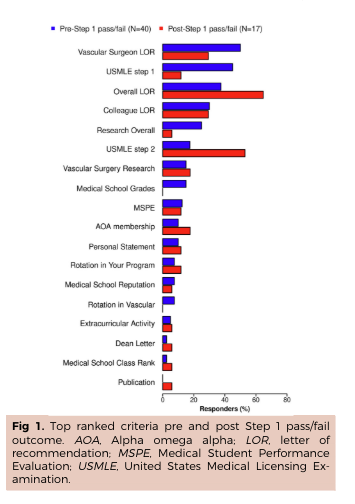 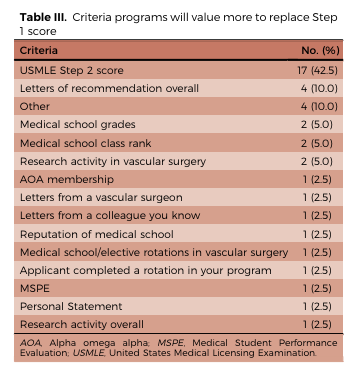 Sorour AA, Kirksey L, Caputo FJ, Dehaini H, Bena J, Rowe VL, Colglazier JJ, Smith BK, Shames ML, Lyden SP. Vascular surgery integrated resident selection criteria in the pass or fail era. J Vasc Surg. 2023 Feb;77(2):625-631.e8. doi: 10.1016/j.jvs.2022.08.012. Epub 2022 Aug 23. PMID: 36007844.
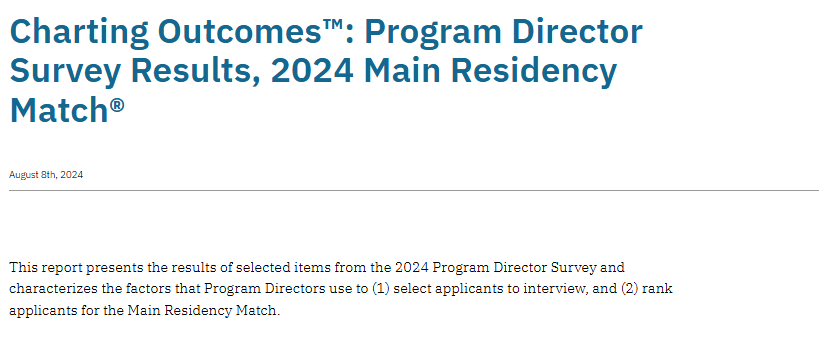 https://www.nrmp.org/match-data/2024/08/charting-outcomes-program-director-survey-results-main-residency-match/
Rejection and Review of Applications
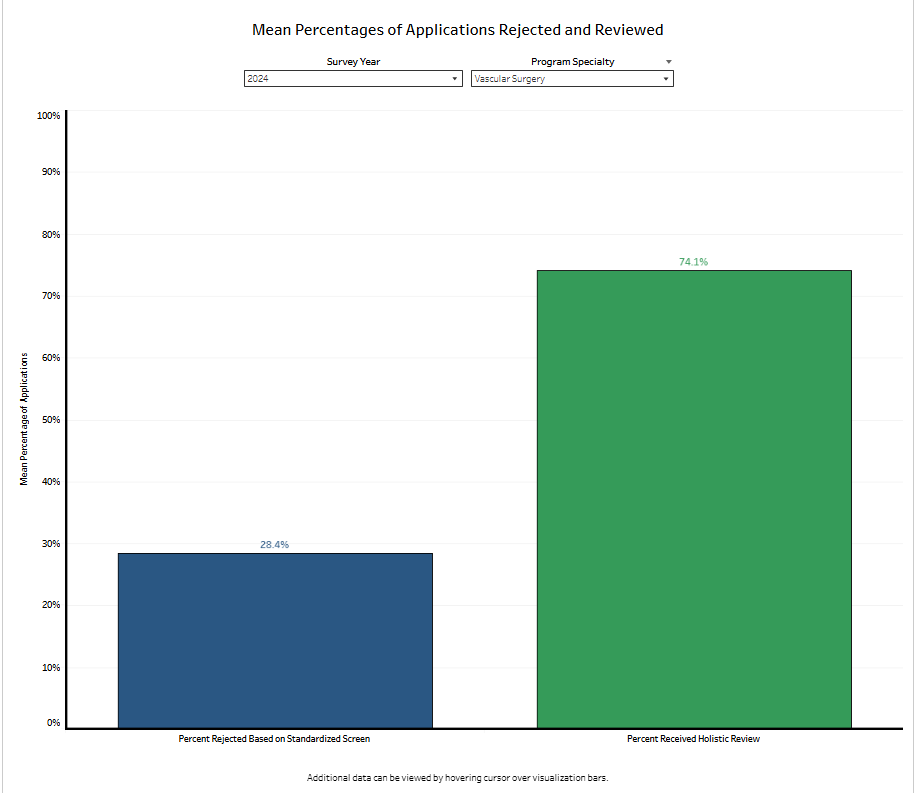 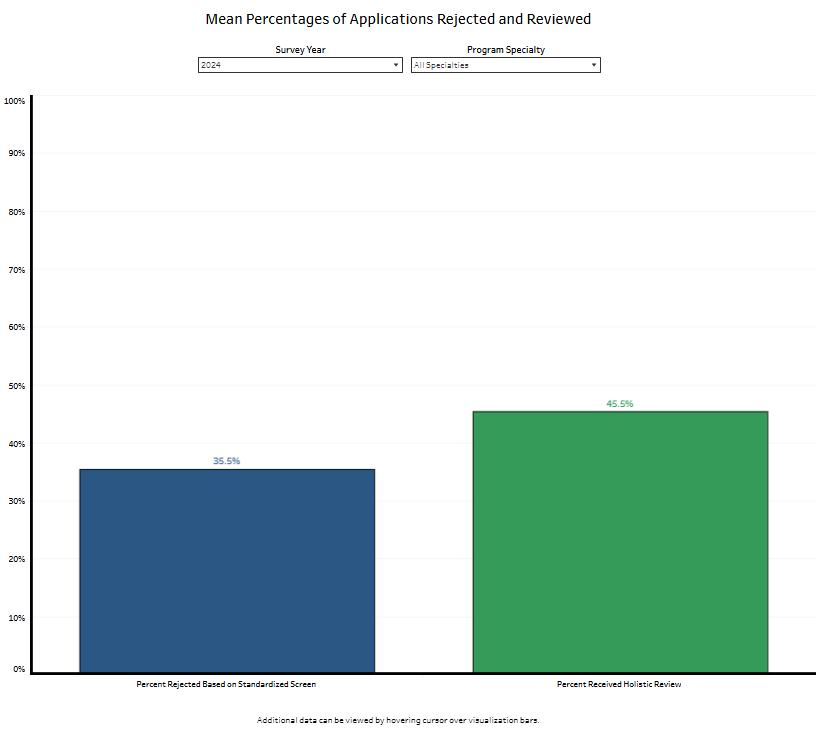 https://www.nrmp.org/match-data/2024/08/charting-outcomes-program-director-survey-results-main-residency-match/
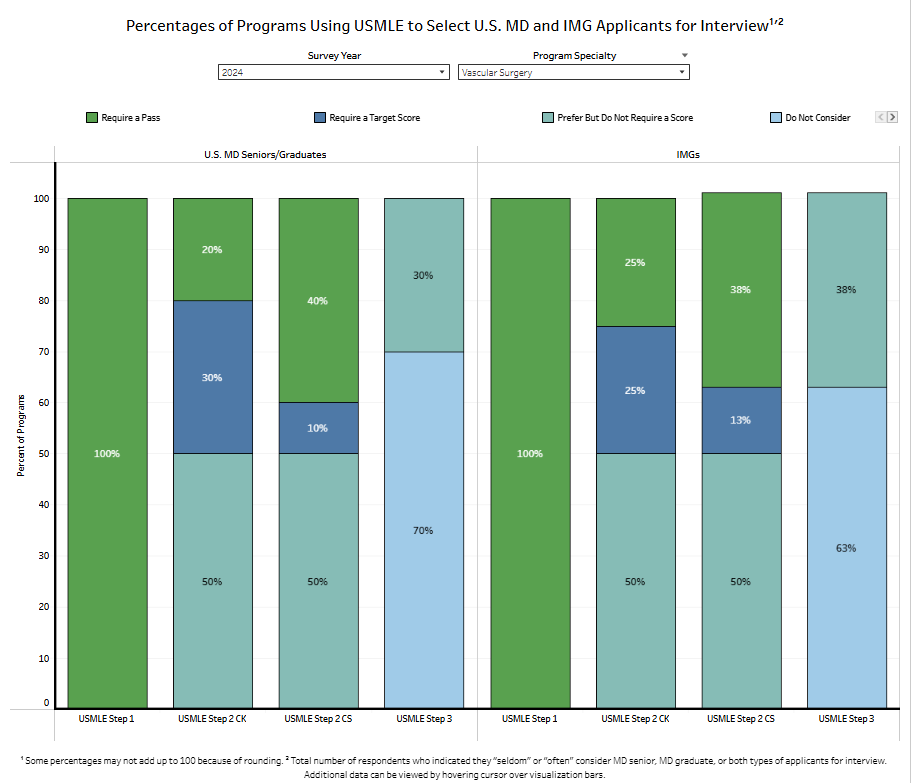 https://www.nrmp.org/match-data/2024/08/charting-outcomes-program-director-survey-results-main-residency-match/
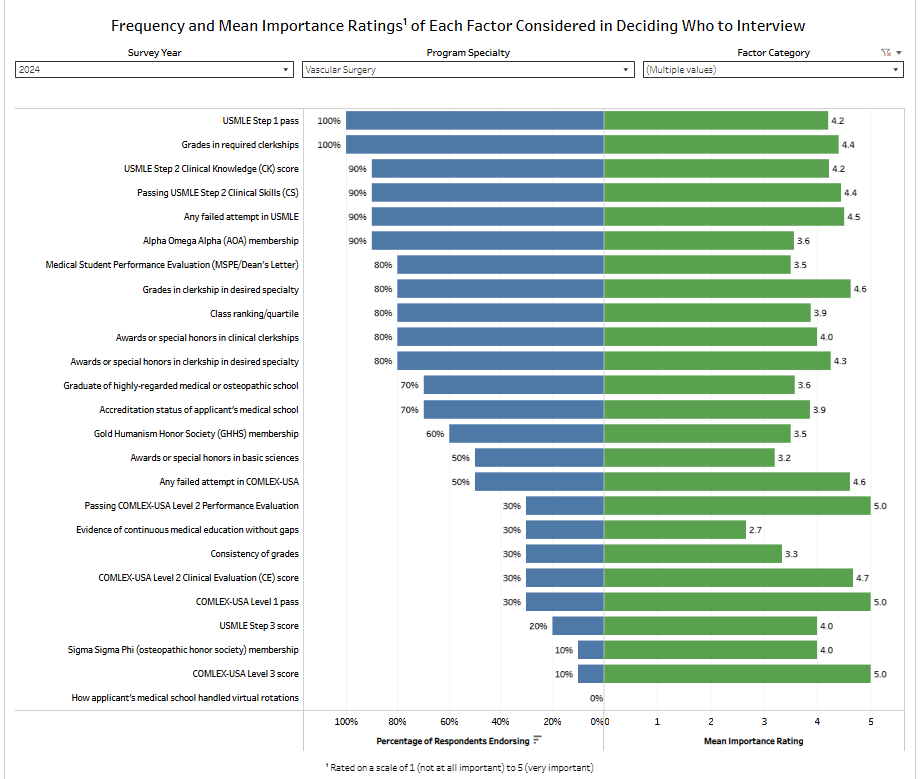 Education and Performance and Standardized Licensure Tests
https://www.nrmp.org/match-data/2024/08/charting-outcomes-program-director-survey-results-main-residency-match/
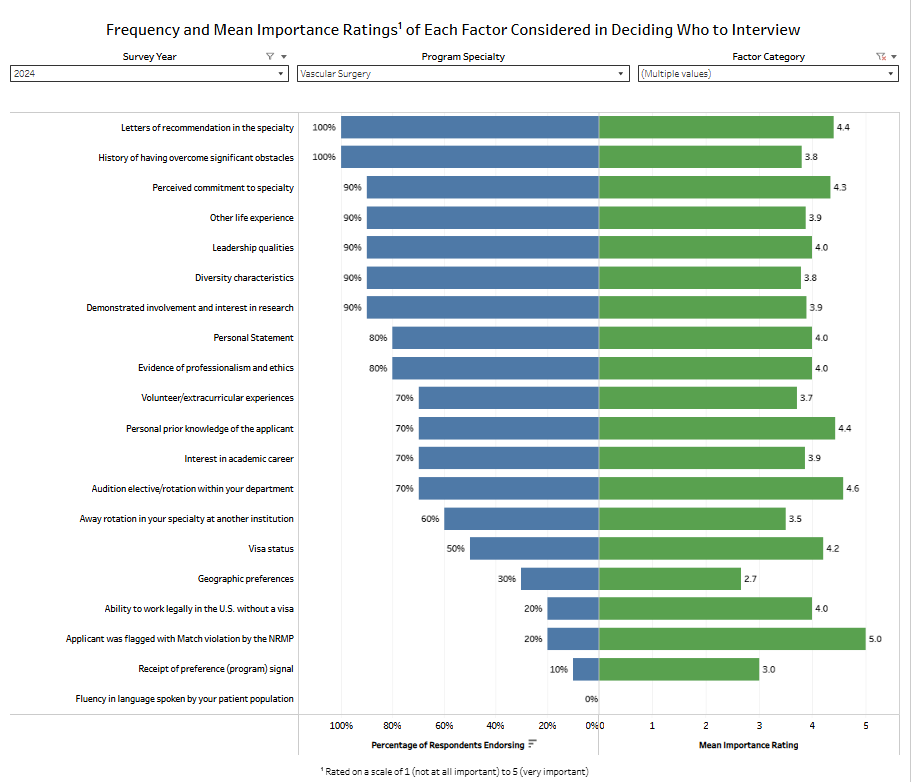 Other Knowledge and Personal Qualities
https://www.nrmp.org/match-data/2024/08/charting-outcomes-program-director-survey-results-main-residency-match/
All factors combined with > 50% endorsement
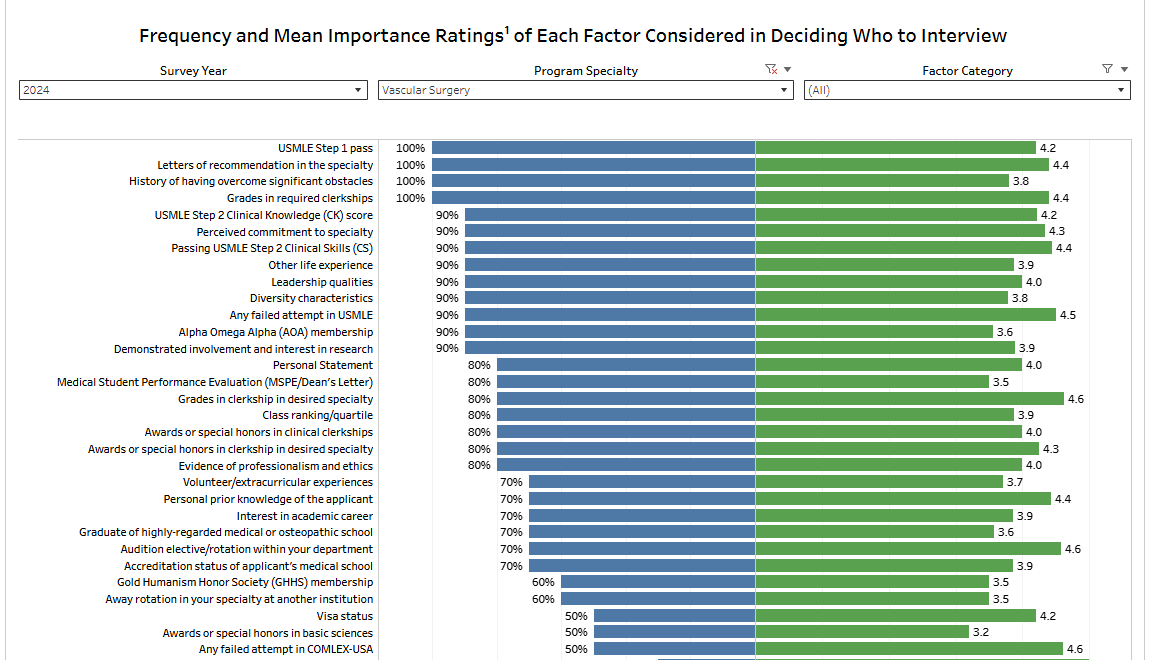 https://www.nrmp.org/match-data/2024/08/charting-outcomes-program-director-survey-results-main-residency-match/